Skyline HospitalModernization Project
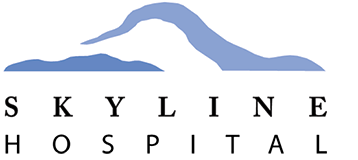 Presentation for PRC Approval GCCM Project Delivery
September 26, 2019
Skyline Hospital
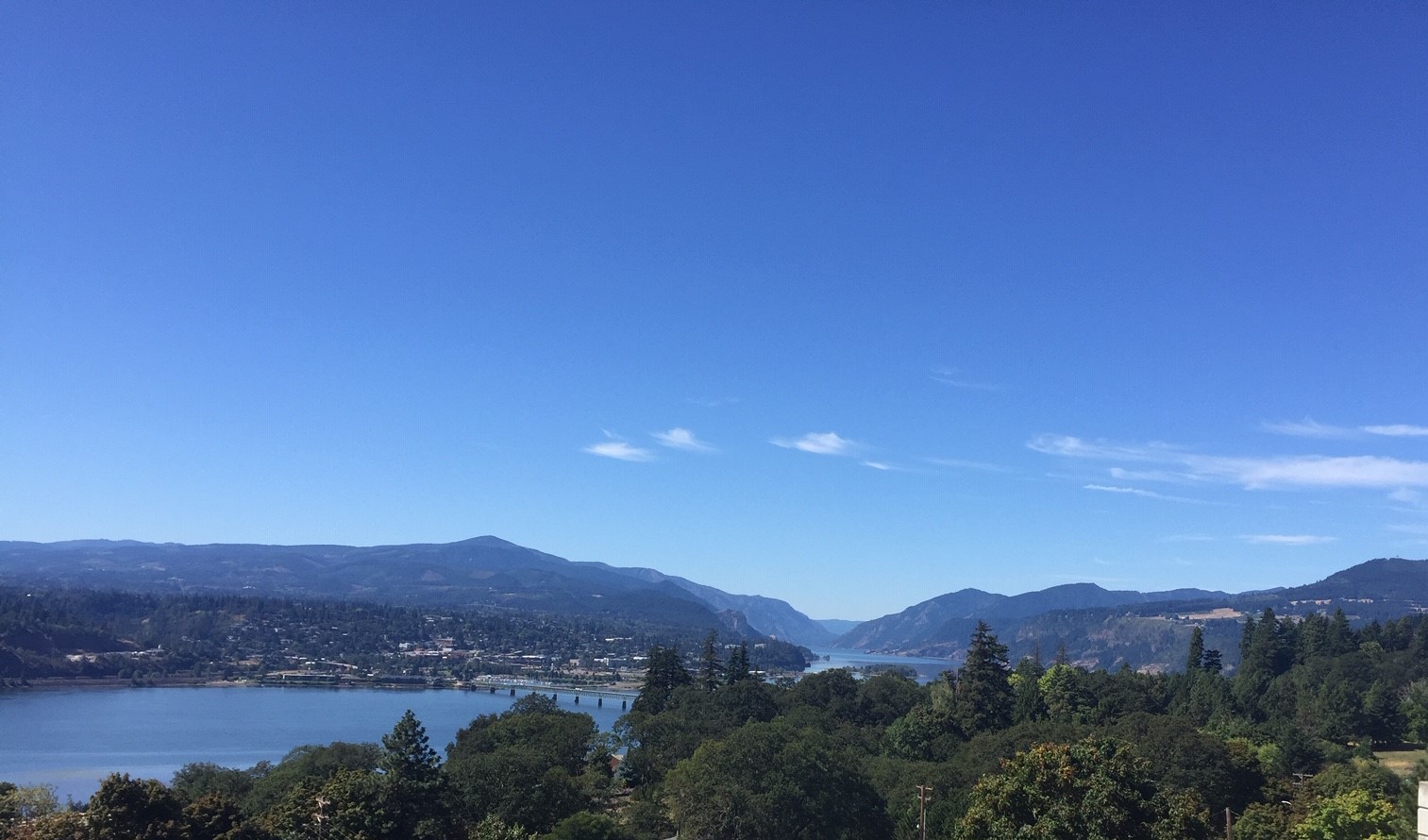 Skyline Hospital
Agenda – Dick
Introductions - Dick
Skyline Hospital - Robb
Project Team - Dick
Purpose of GCCM Application - Dick
Project Description - John
Benefits of GCCM Project Deliver – Dick
Schedule - Dick
Summary/Questions - Robb
Skyline Hospital
Skyline Hospital-Robb
Originally constructed in 1952 through the Hill-Burton Act, with the addition of one wing in the early 1970’s. A second $2.7 million renovation in 1998 enhanced the facility with a surgery suite, an emergency room, physical therapy building, laboratory and admitting area. A year later, the hospital purchased an adjoining seven-acre parcel of land to facilitate long-range plans
2010 $15M Patient Bed Wing GCCM Process
More recently, Skyline has added specialty services to better serve the community. These include:
General Surgery
Infusion Services
Podiatry
Current Status is a Critical Access Hospital
Importance Of Modernization Project
Goals and Expectations
Skyline Hospital
Project Team -Dick
Skyline Hospital-Robb Kimmes CEO
Overall Responsibility
DBPMLLC-Dick Bratton PM/Owner Rep
Project Management
Onset to Completion
Ongoing GCCM Experience w/SPMC /LCCHC/Samaritan/KVH
Blue Room-John McLean AOR
Variety of GCCM Project Experience
Considerable Healthcare Experience
GCCM Credible A/E Team Composition 
Foster Pepper - Counsel
Contract Experience with RCW 39.10
AIA A133/201 and AIA B133 in draft form
Skyline Hospital
Purpose of GCCM Application-Dick
Skyline Hospital Project Importance
Project Meets GCCM Criteria
Critical Scheduling, Phasing, Transition
Early GCCM Interaction Required for Successful Project
3 step selection process
Schedule and Operational Management
Keep all functions operational during construction
Cost Advice
Rural Remote Location
Early Team Interaction for Scope Evaluations/Options
Benefit to Community
Skyline Hospital Team Fully Prepared
Skyline Hospital
Project Description-John
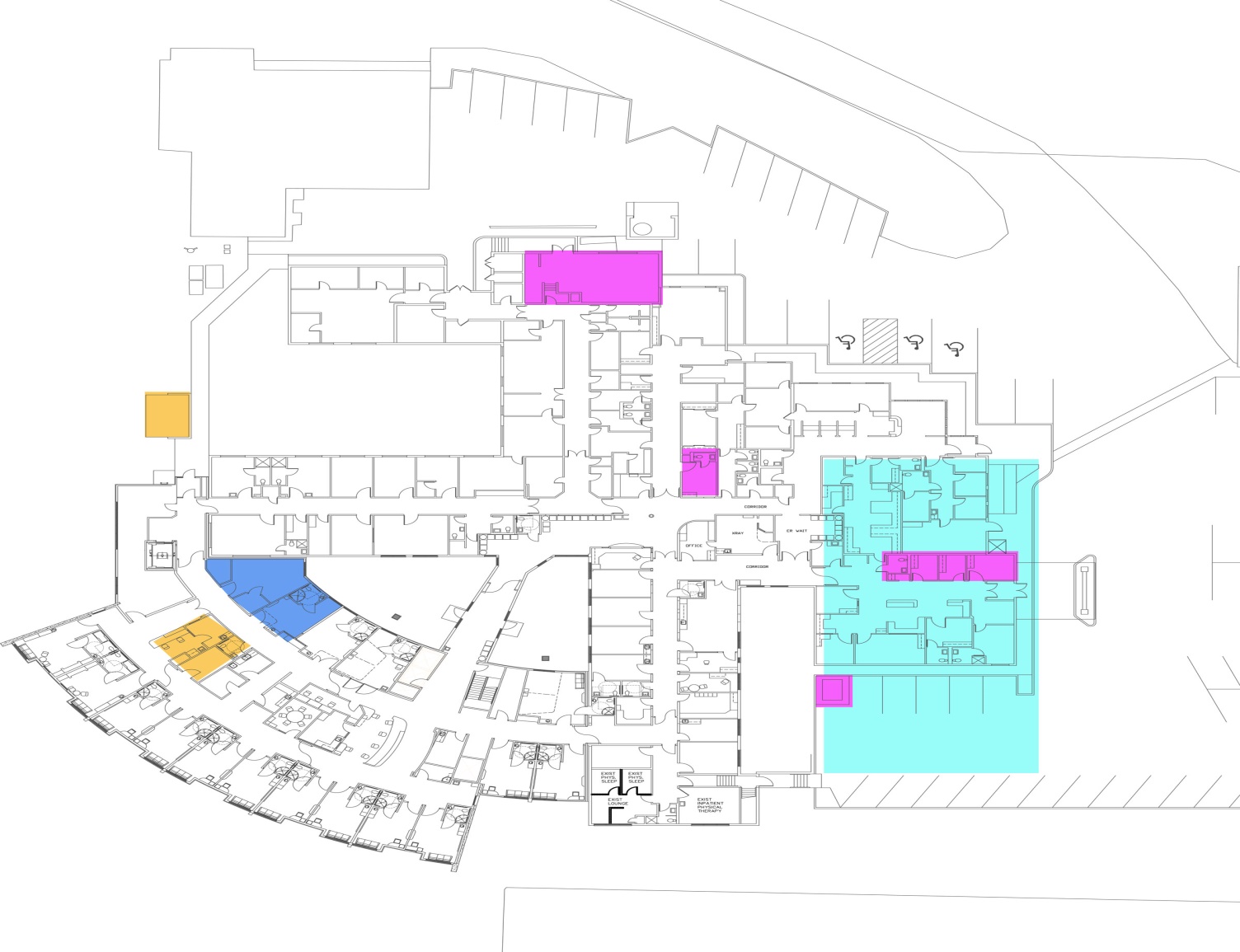 Skyline Hospital
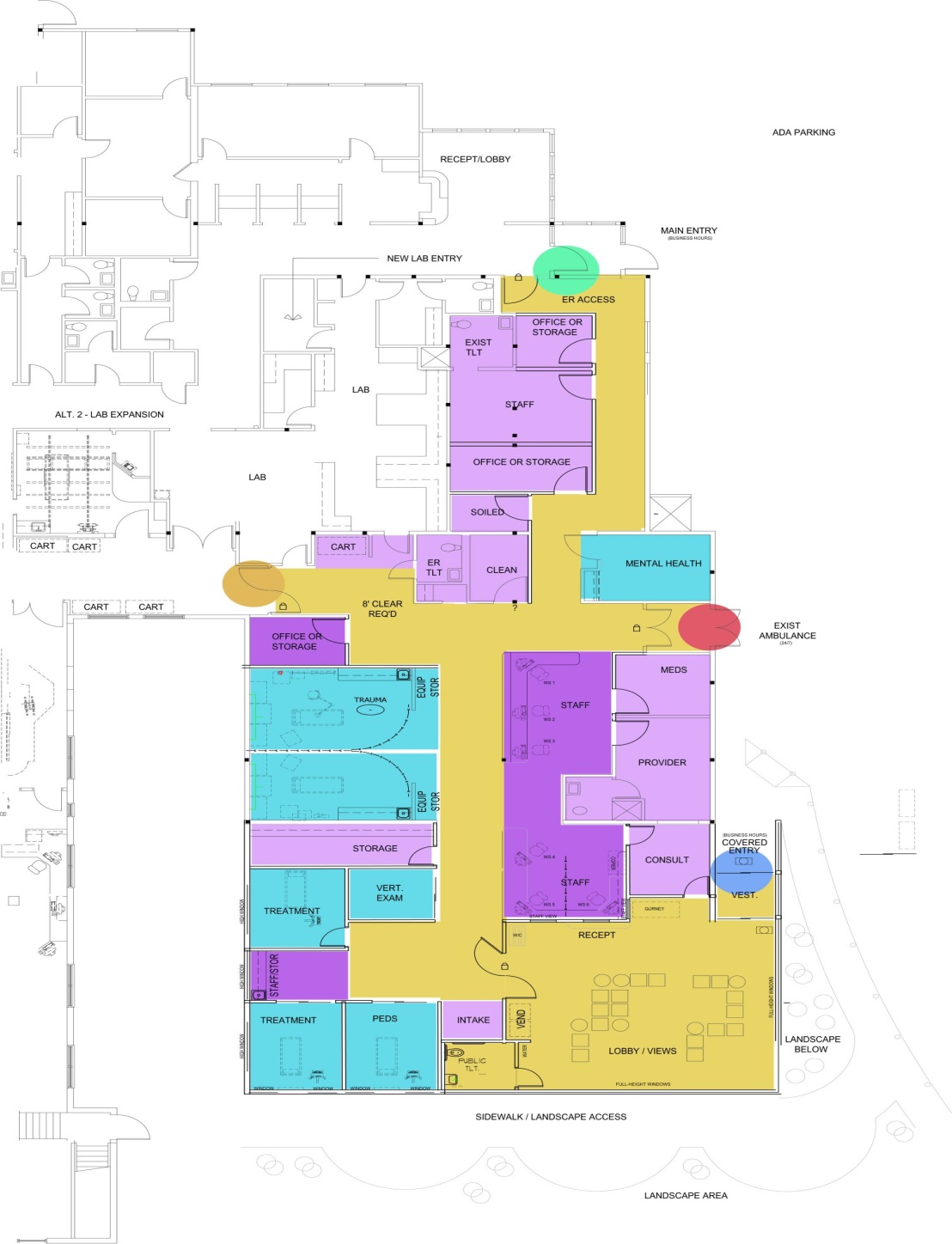 Skyline Hospital
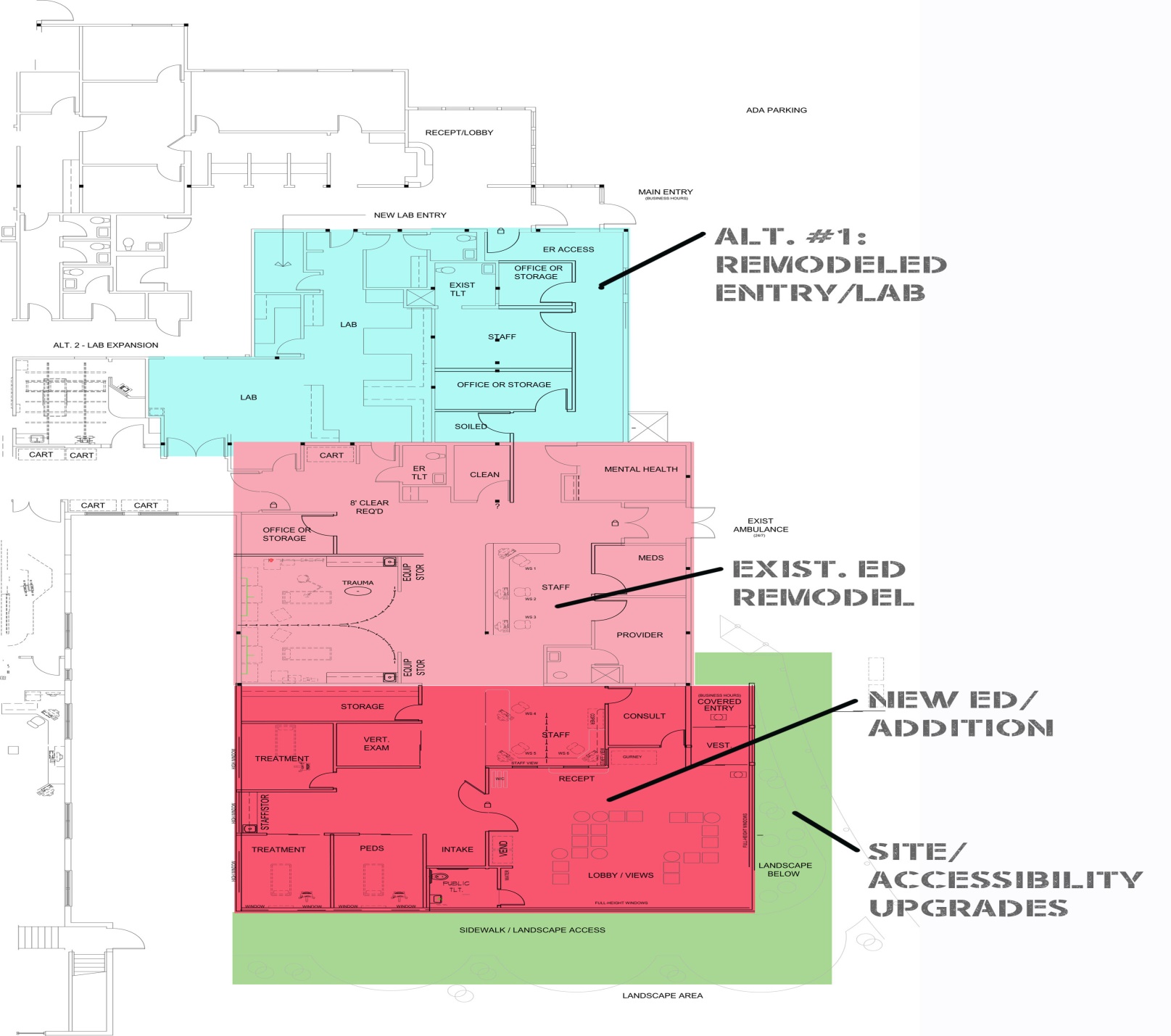 Skyline Hospital
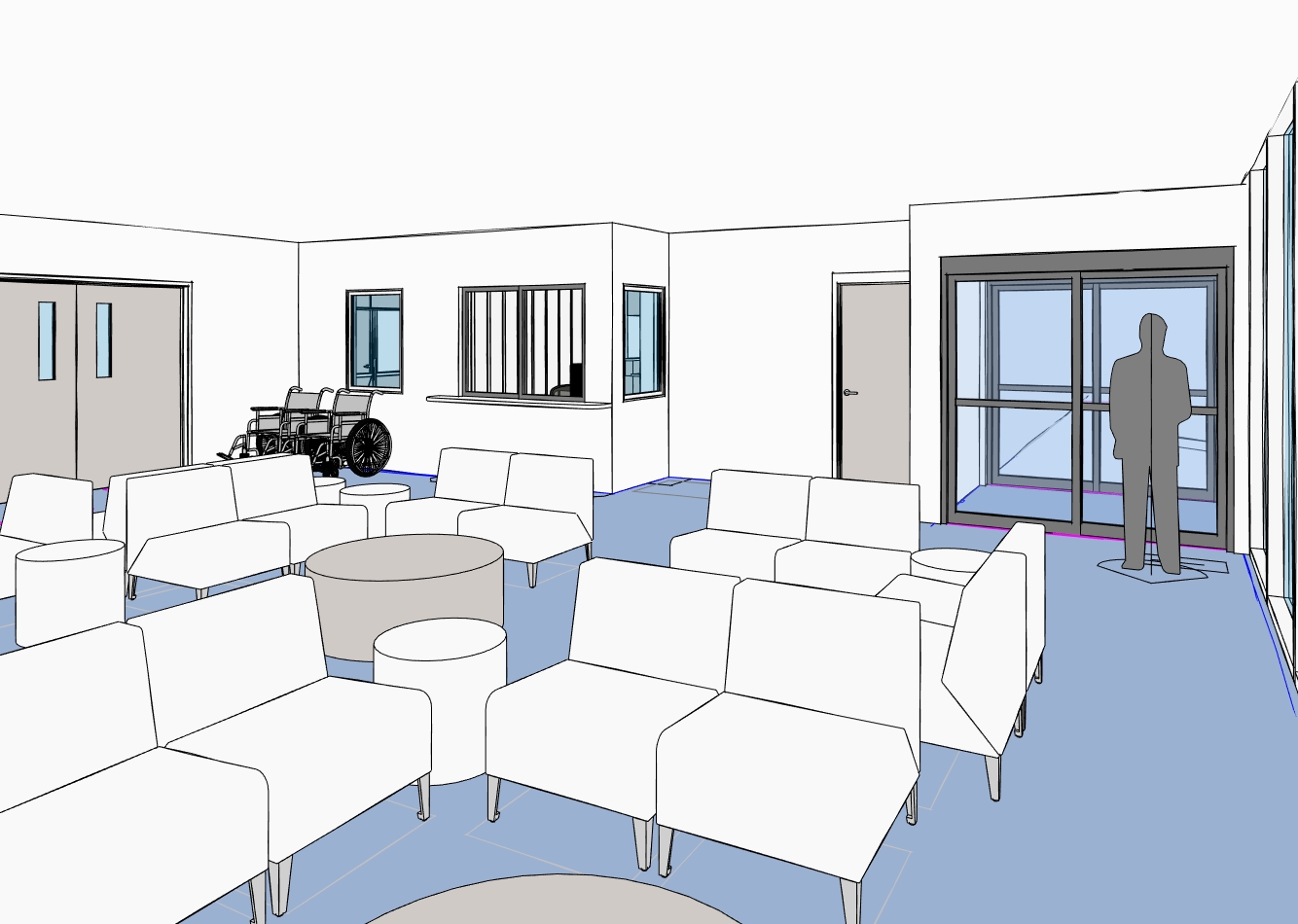 Skyline Hospital
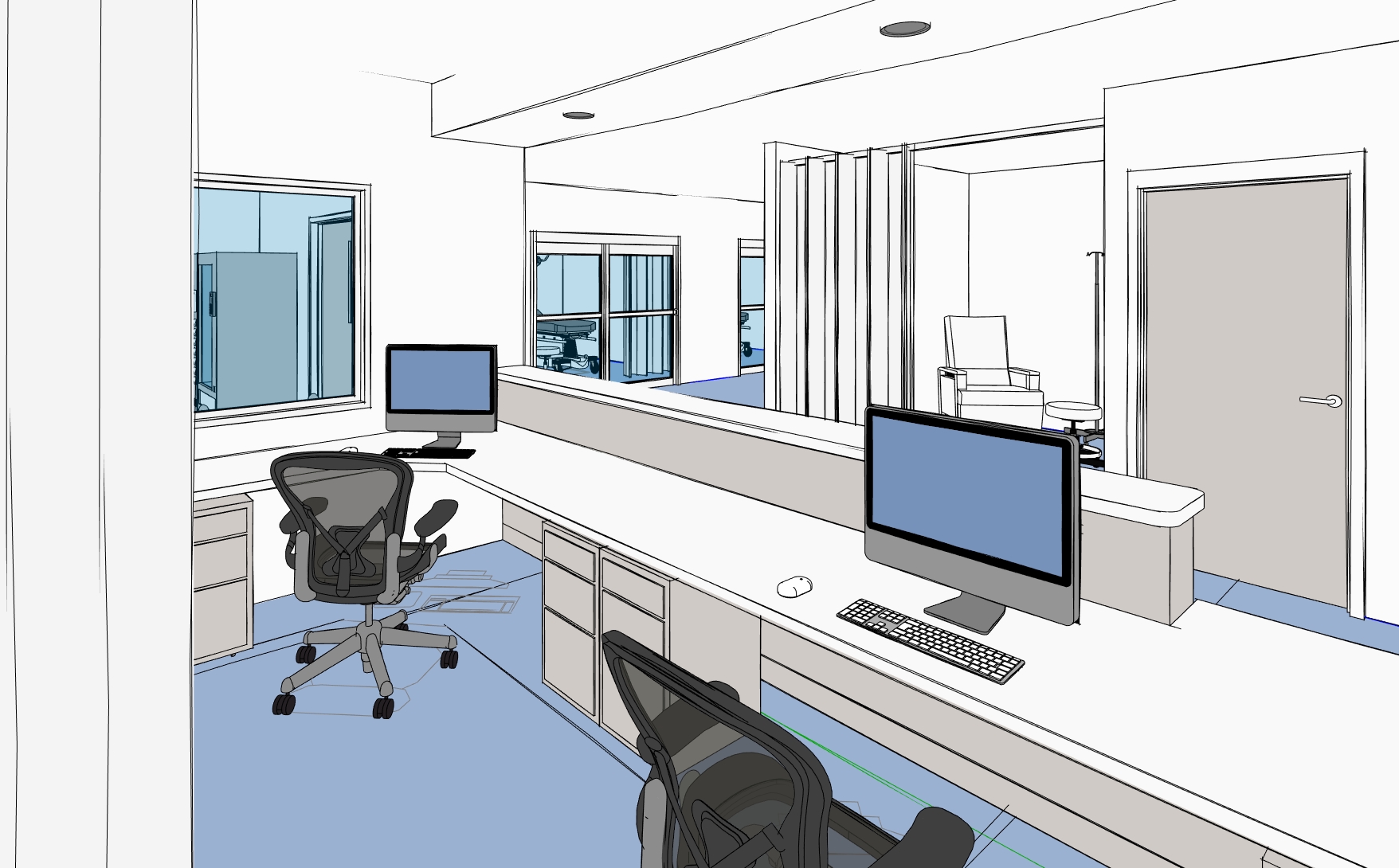 Skyline Hospital
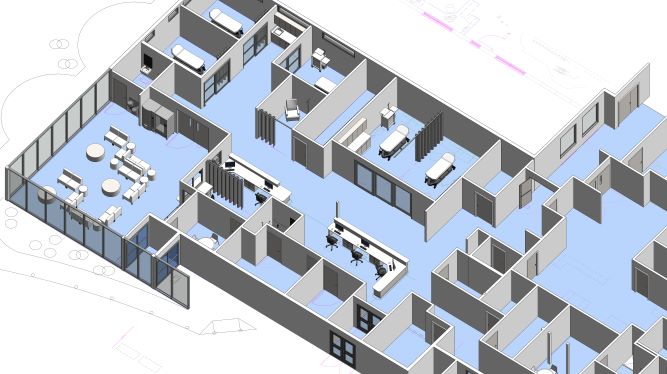 Skyline Hospital
Benefits of GCCM Project Delivery-Dick
Owner/Designer/Contractor Collaboration
Utilize Team Expertise Early at DD
Compliant to RCW 39.10 Policies & Procedures
Review of Hospital Operations Challenges
Establish Budget/Provide DD with Budget Advice
Identify and Coordinate Long Lead Items
Full CD Set Detailed with GCCM Input
MACC at 90% CD, VE and Budget Reconciliation
Interactive Design/Contractor/PM Team Group Effort for BIM Modeling and Clash Mitigation
GCCM Influence and Coordination of Move Transition
Skyline Hospital
Schedule-Dick
GC/CM PCARB Application Submittal 		August 20, 2019
SH PRC Presentation 				September 26, 2019
GC/CM Delivery Approval 			October 7, 2019
Official State Authority Notice 			October 2019
GC/CM RFQ Due 				November 2019
GC/CM Interviews 				November 2019
GC/CM RFFP-Selection 				November 2019
DD Design Complete / Baseline Estimate 		January 2020
Baseline MACC 90% Construct Docs 		February 2020
Construction Docs 100% 			March 2020
Permitting 					March 2020
Final MACC 					March 2020
Site Mobilization 				April 2020
Construction Completion 			May 2021
Skyline Hospital
Summary-Robb
Applicant Final Comments
Questions
Skyline Hospital